نماذج حديثة في الإدارة التربوية
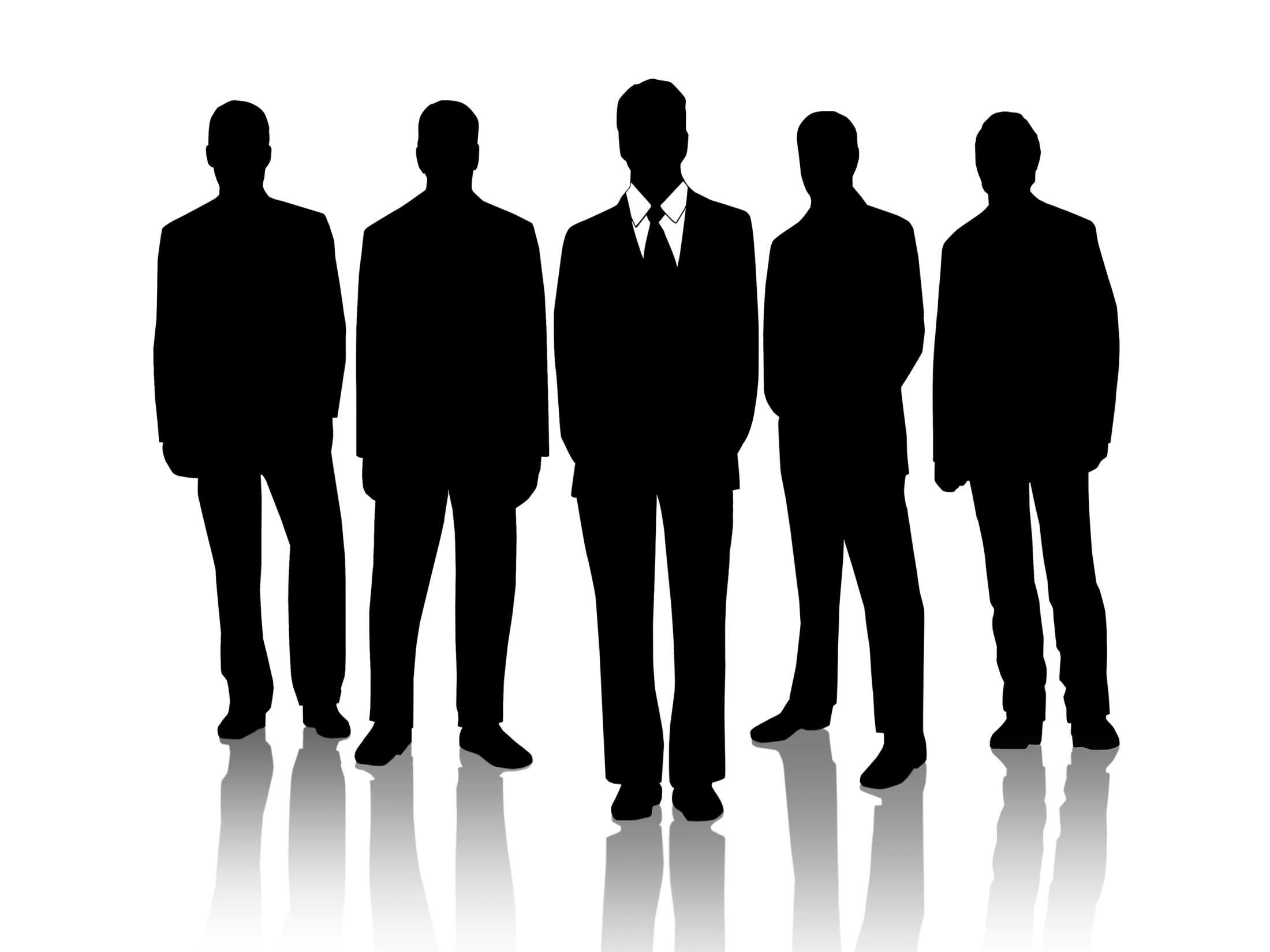 تعريف الإدارة الذاتية التربوية :
قيام العاملين بإدارة المنشأة عن طريق لجنة ينتخب اعضاؤها من بينهم


الإدارة الذاتية للمدرسة              النمط اللامركزي في الادارة الذي من خلاله يتم نقل المسؤوليات الإدارية وسلطة صنع القرار من مستوى الإدارة المركزية للمدارس الى المستوى الإجرائي بالمدرسة حيث تكون السلطة كاملة للمدرسة في صنع قرارات فعالة خاصة بالميزانية والافراد
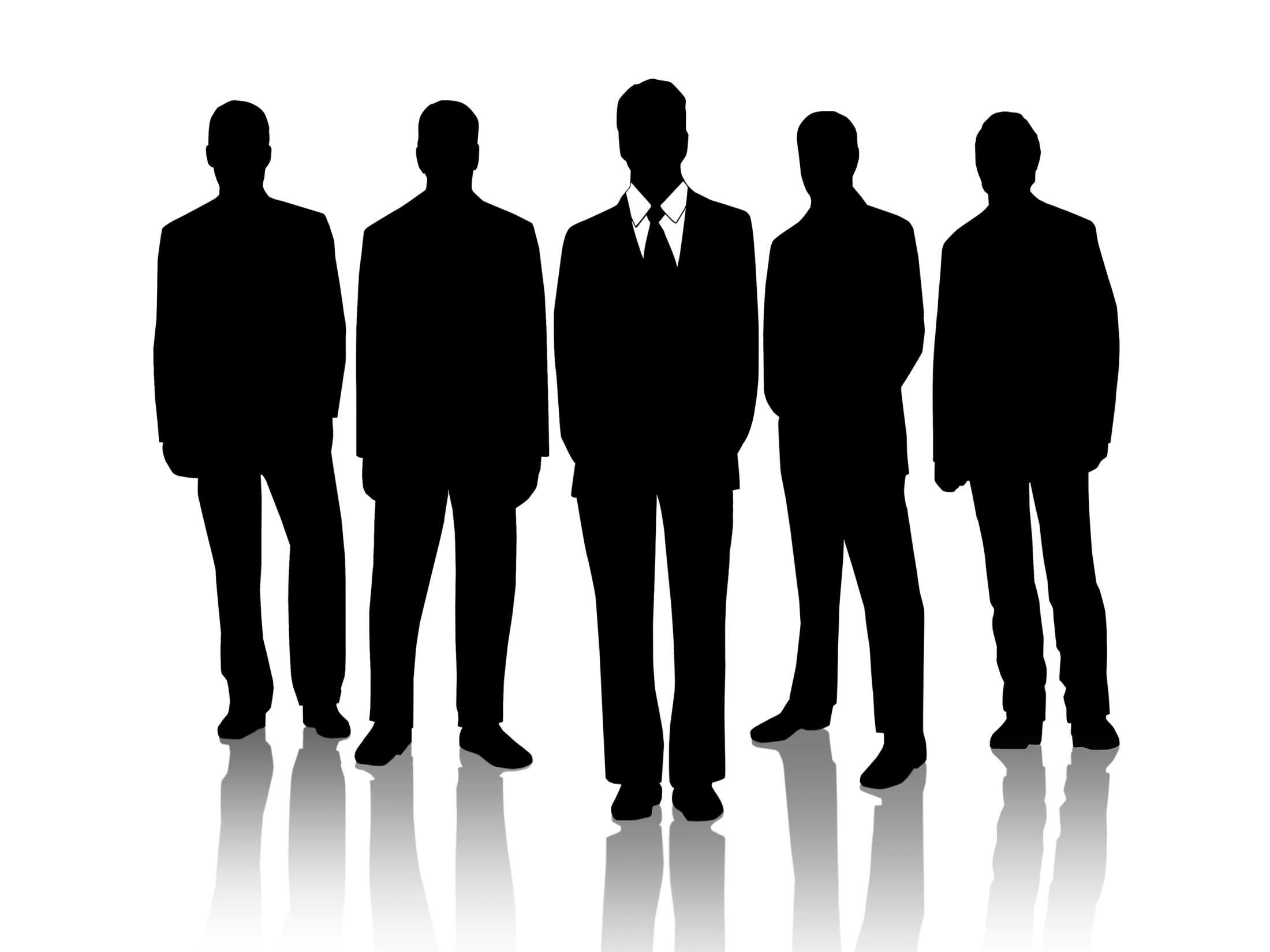 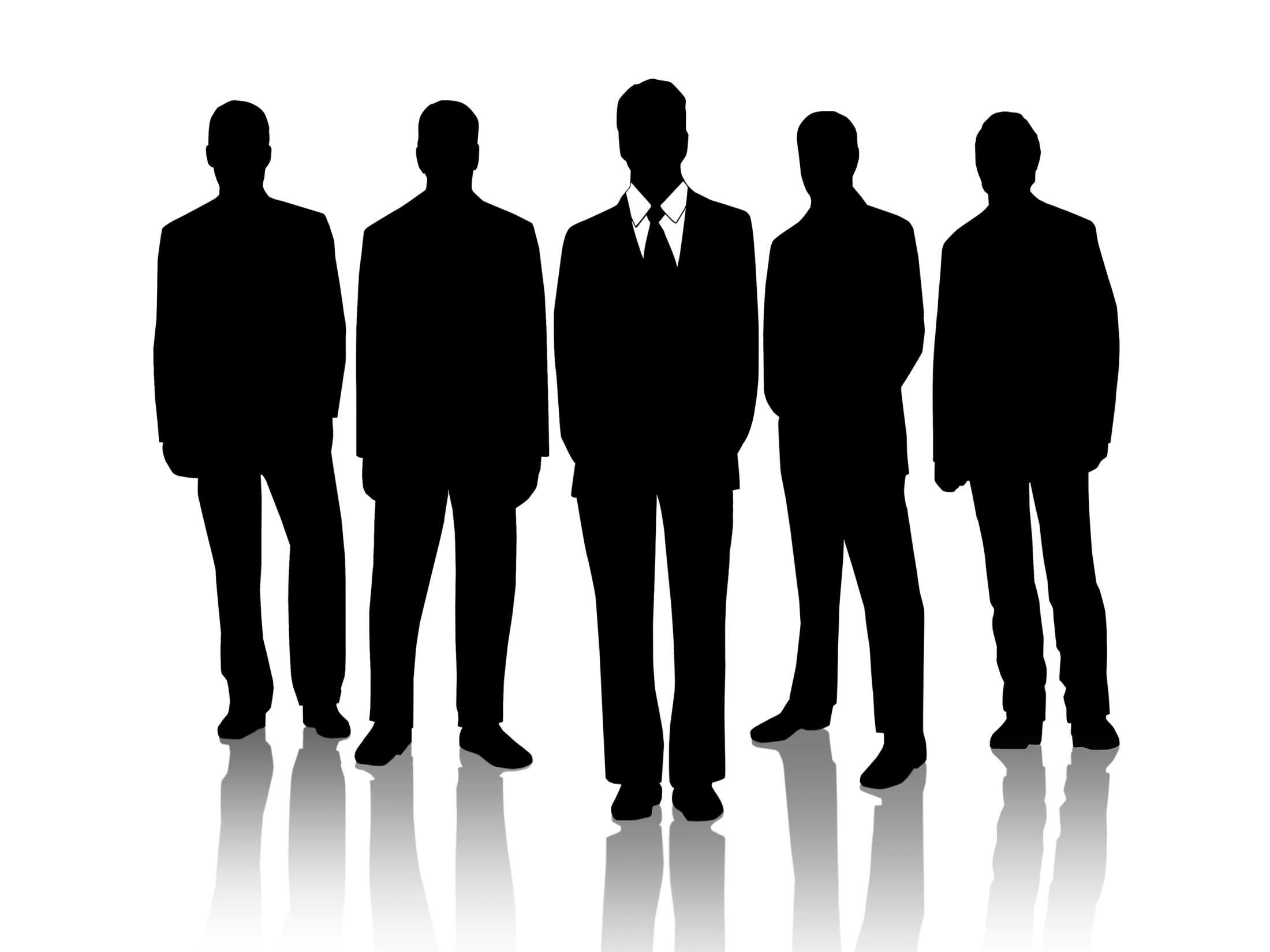 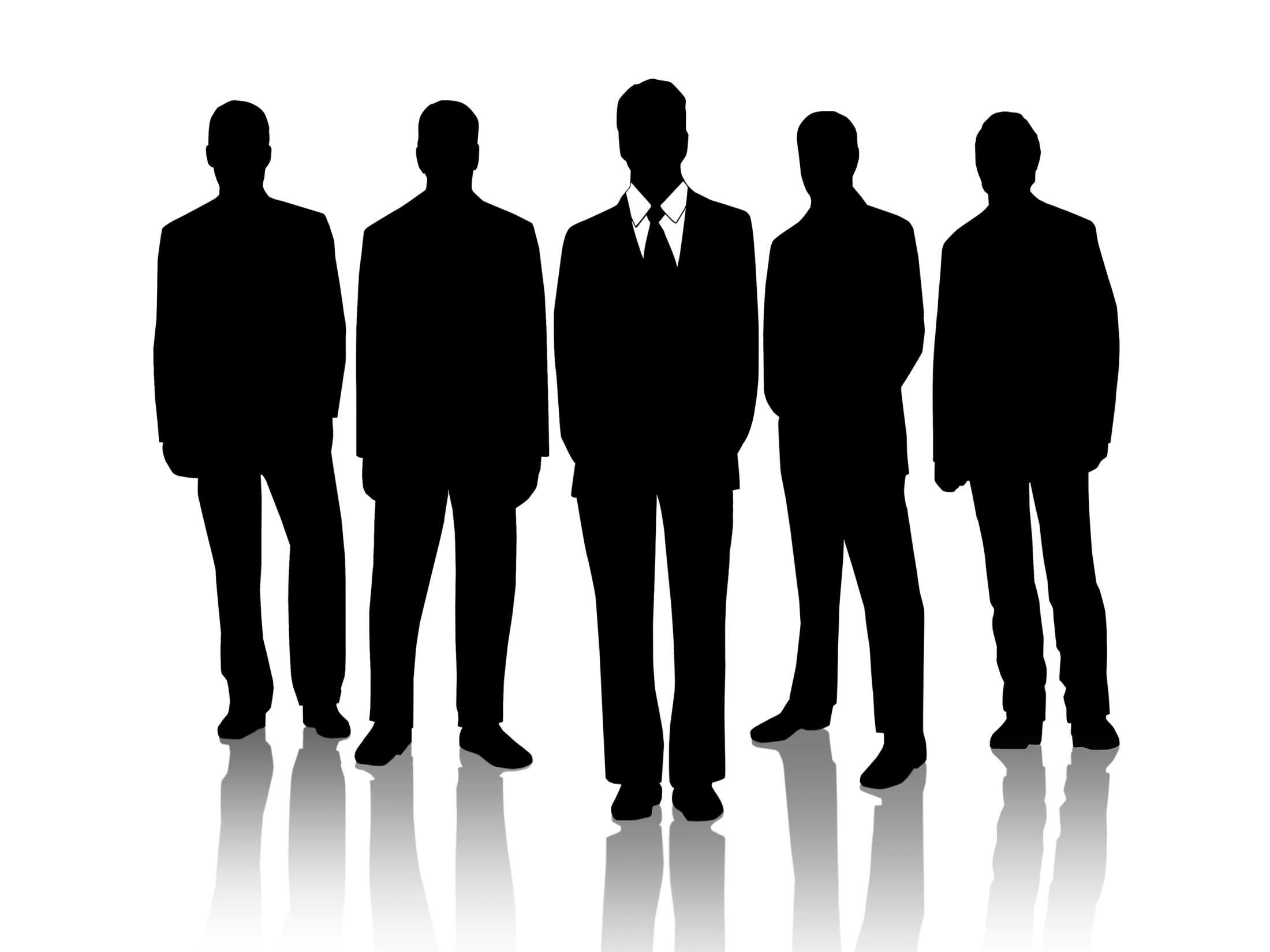 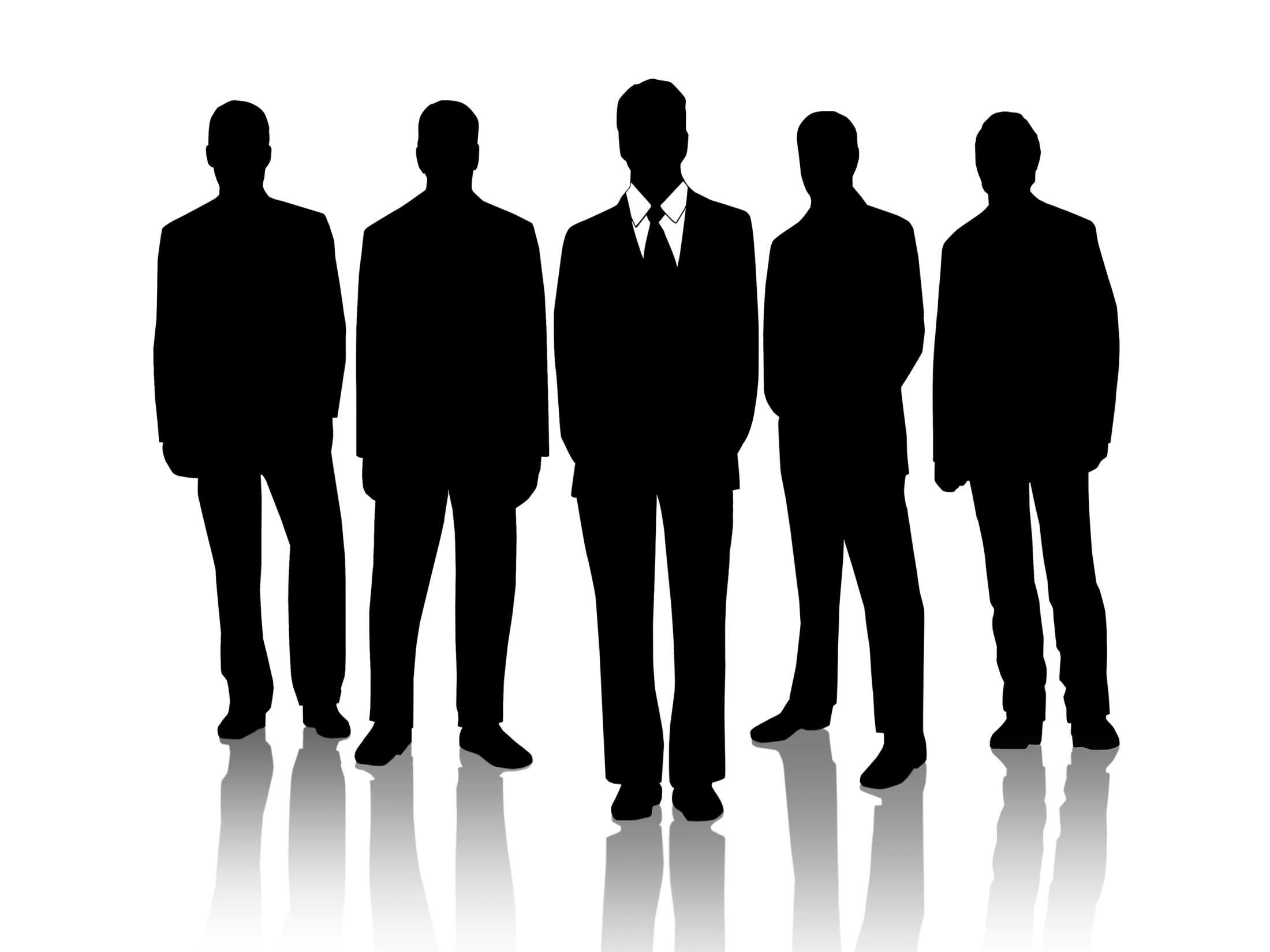 مستويات الادارة الذاتية للمدرسة
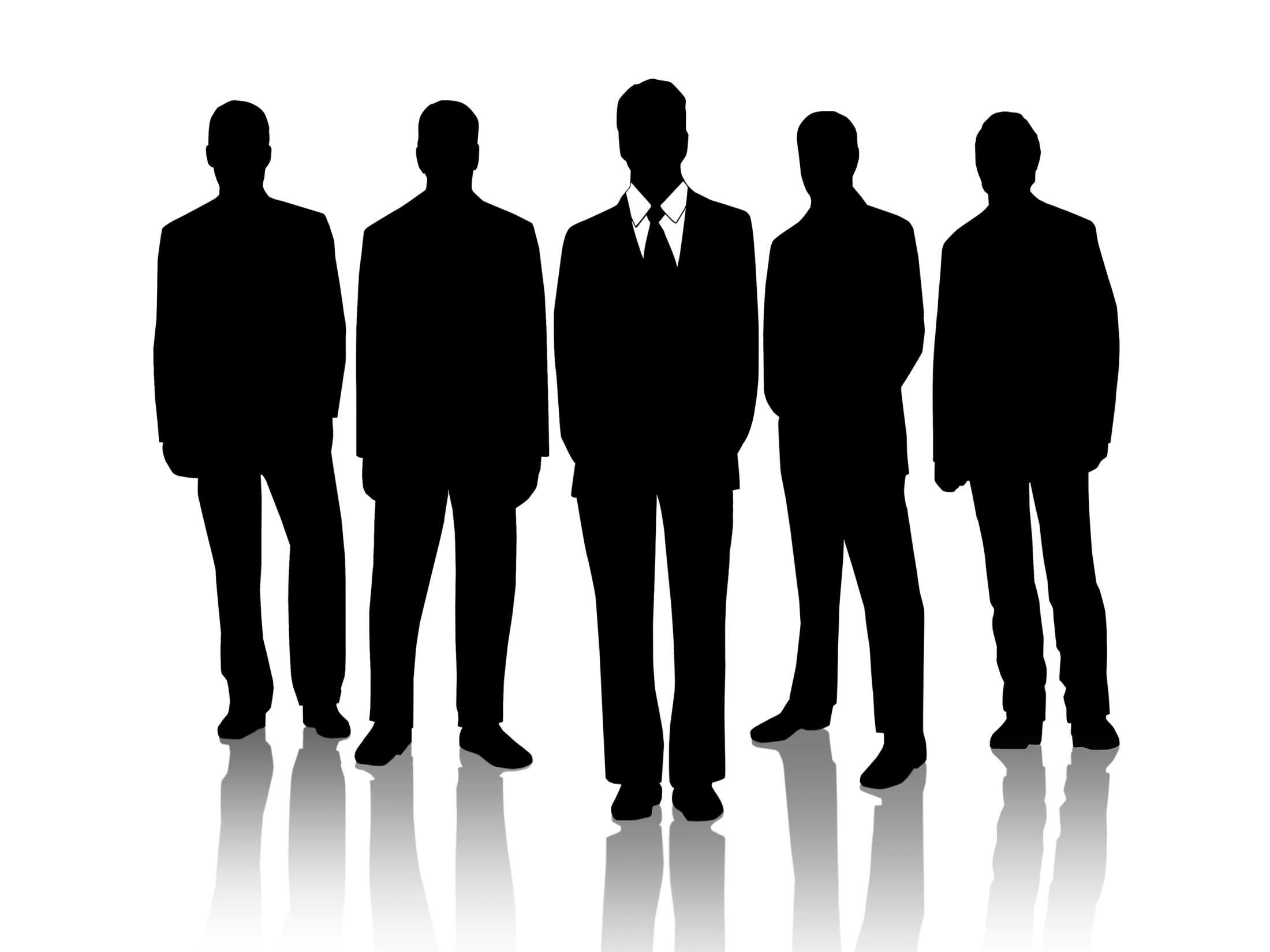 2/الادارة الموقفية
تستند الى النظرية الموقفية
فروض النظرية الموقفية
تحقيق فاعلية النظام  تتوقف على طريقة التعامل الداخلية في النظم
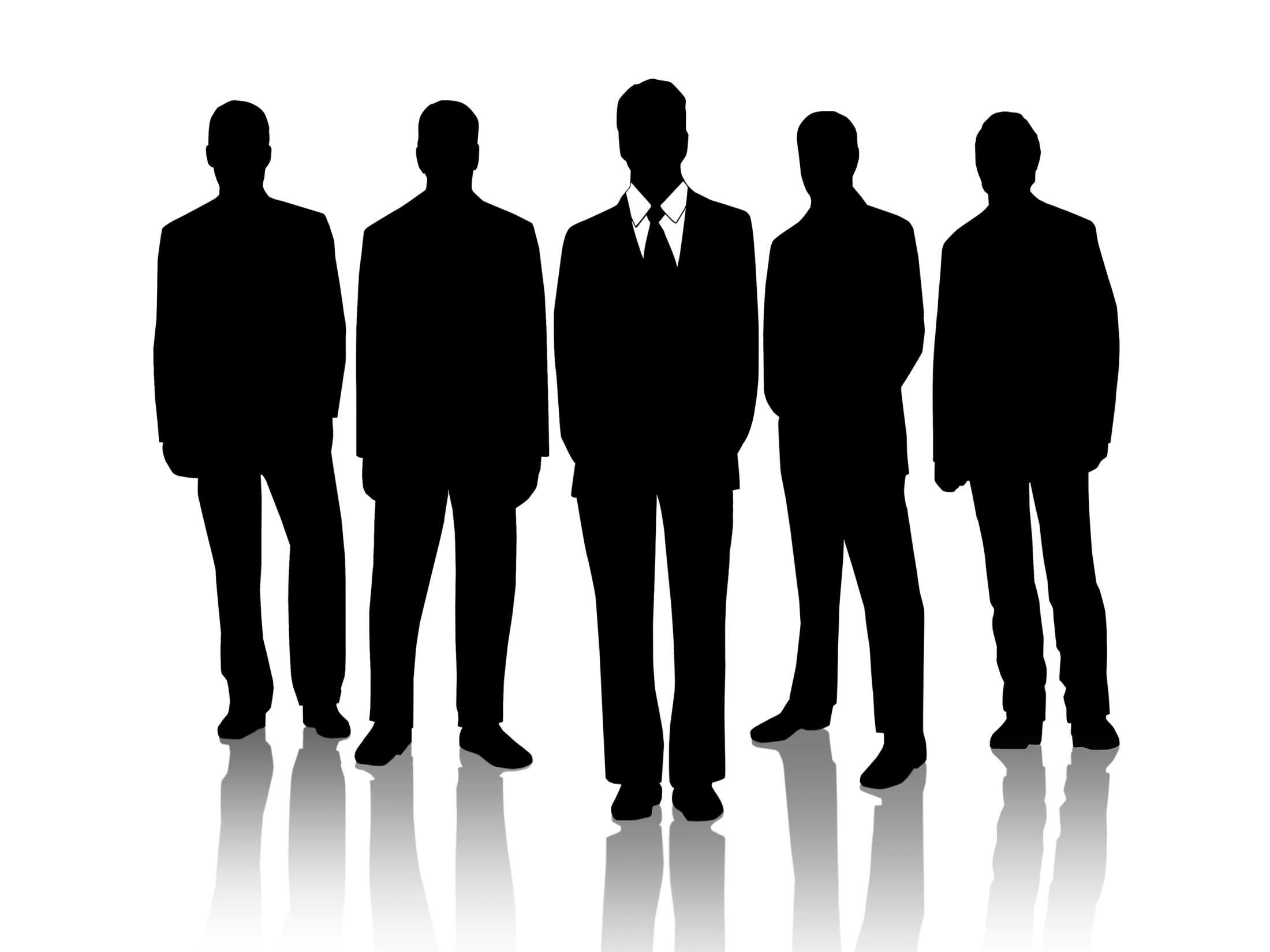 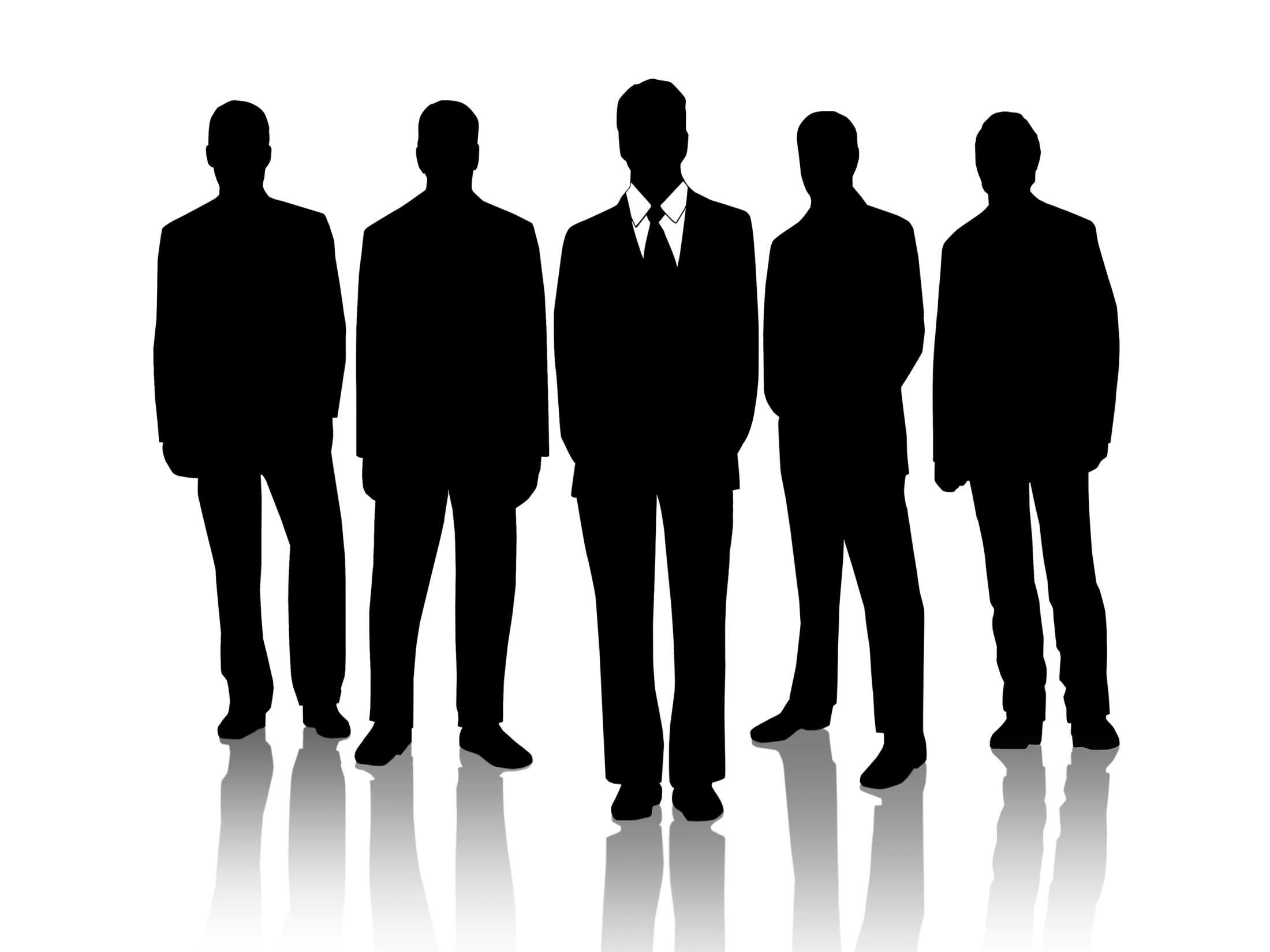 نقد النظرية الموقــــفية :
وضع الموقف في الاعتبار الاول عند تحديد السمات غير منطقي ,فتوافر سمات القائد في موقف معين لايعني حتما نجاحه فيه .ويأخذون على هذه الدراسات انه ليس هناك اتفاق تام بين القائمين بها حول عناصر الموقف التي يمكن على ضوئها تحديد ما اذا كان الموقف ملائما او غير ملائم ,وانه ليس هناك اتفاق بين القائمين بها حول انماط السلوك القيادي
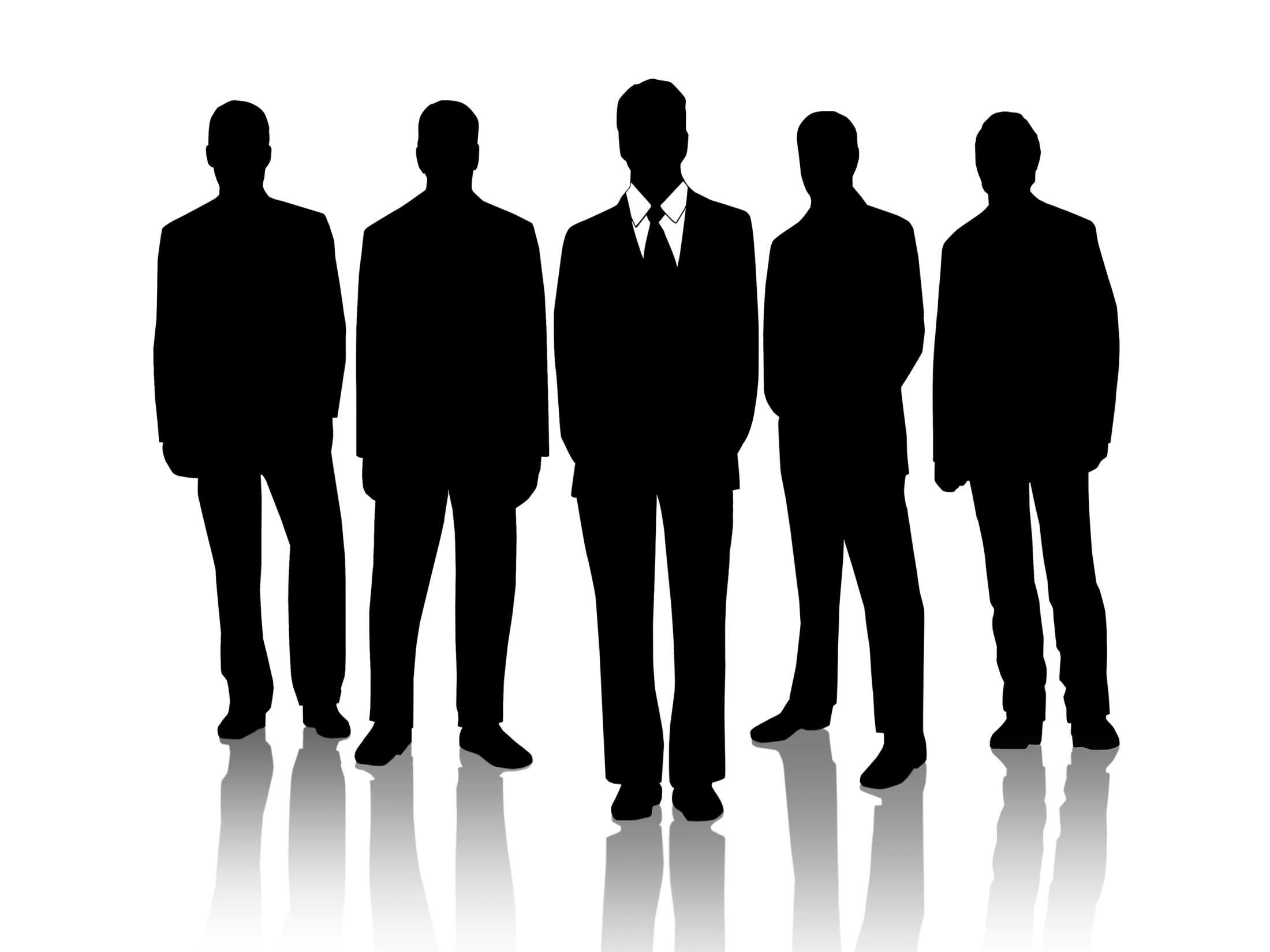 ادارة الصراع
الصراع هــو حالة تفاعلية تظهر عند عدم الاتفاق او الاختلاف او عدم الانسجام داخل الافراد او فيما بينهم او داخل الجماعات
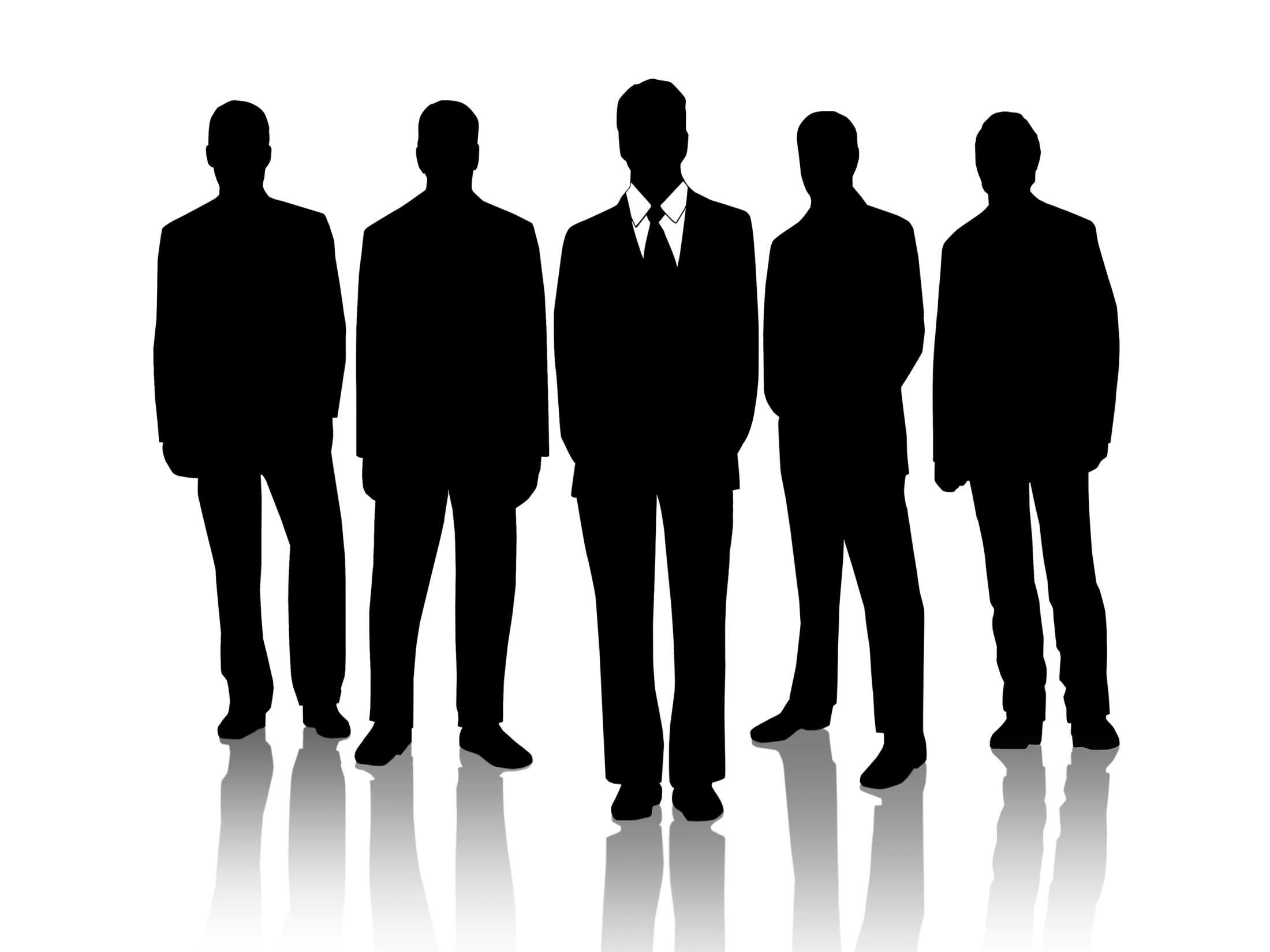 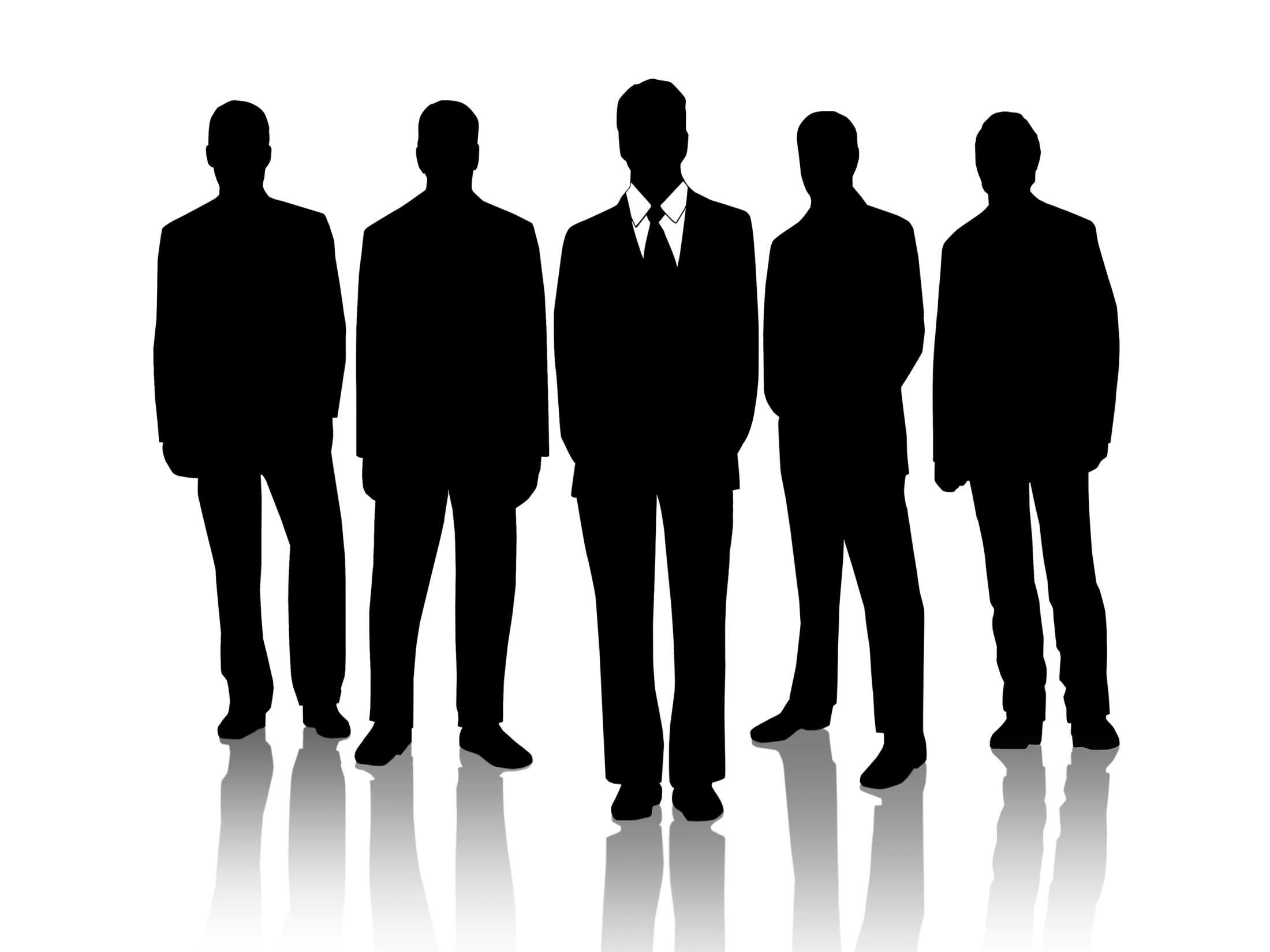 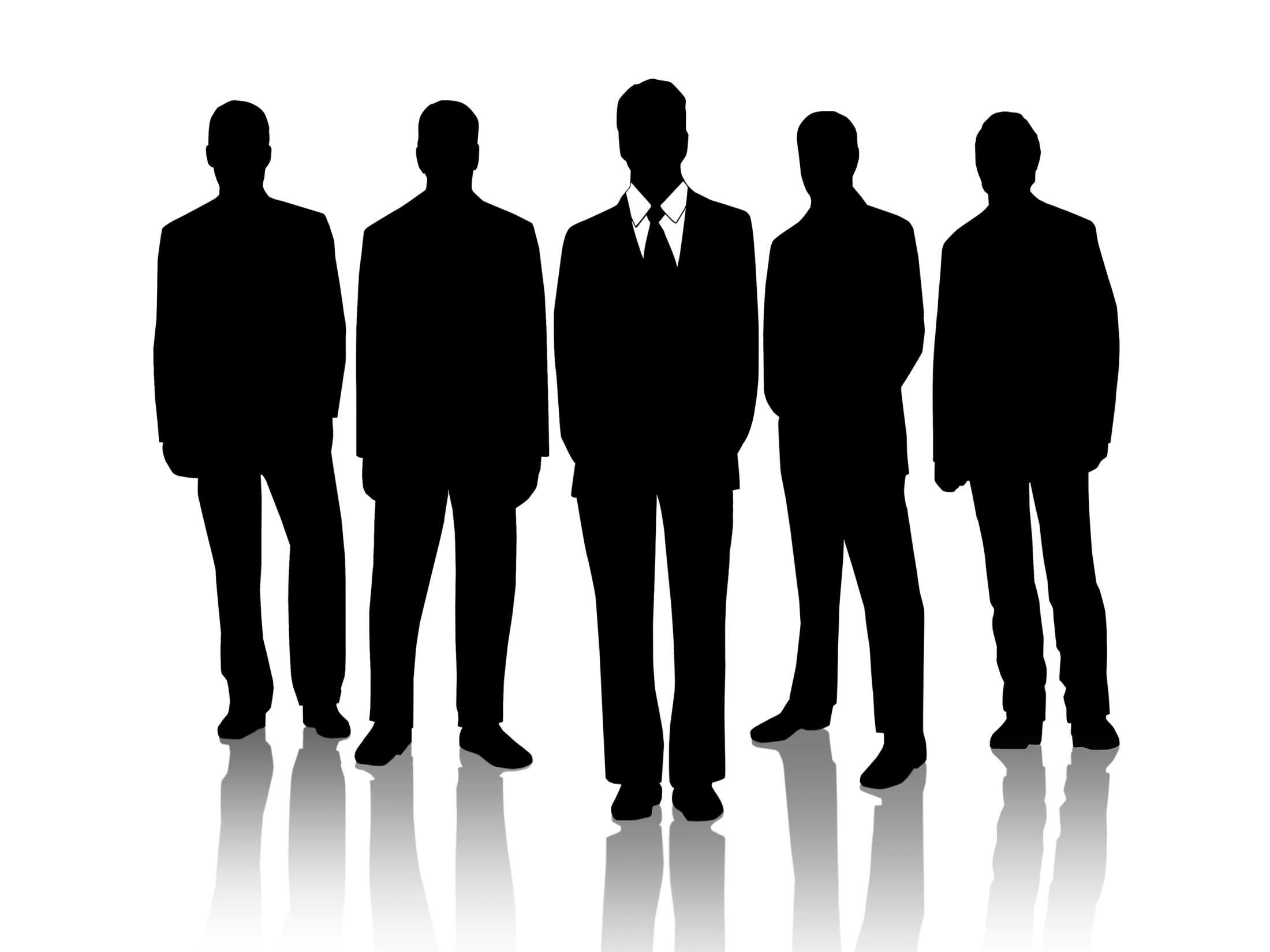 ادارة الأزمات
تعريف الازمة       لحظة تحول حرجة تفقد المدرسة قدرتها على العمل الاعتيادي في سلسلة من الاحداث التي تختلط فيها الاسباب بالنتائج ,وتتلاحق الاحداث في ظل عدم التأكد وضيق الوقت وتقصي المعلومات ,الامر الذي يزيد من درجة غموض الدور وحدتها ودرجة المجهول مما يتسبب في فقدان التوازن وحدة درجة التوتر ,كما يؤدي الى صعوبة التعامل معها واتخاذ القرار المناسب .الامر الذي يتطلب ممارسة عمليات منهجية علمية في ادارة الازمة لمنع وقوعها والحد من نتائجها السلبية في حال وقوعها واعتبارها فرصا للاستثمار لتحقق نتائج مرغوبة
اسبــــاب الأزمة
مراحل نشوء الأزمة
أسس التعامل مع الأزمة ومواجهتها